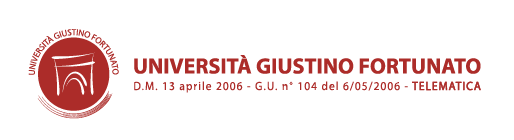 Attività teorico-pratiche
Avv. Cesare Sergio
Benevento 19/02/2024
Rispondere ai seguenti quesiti:
1
Come viene soddisfatto l’onere motivazionale nell’attribuzione del punteggio?
2
Qual è il punteggio massimo che si può attribuire all’offerta economica e all’offerta tecnica nel caso di aggiudicazione di un contratto d’appalto secondo il criterio del migliore rapporto qualità/prezzo?
3
In che cosa consiste la modalità di attribuzione del punteggio con i criteri on/off? È legittima o meno?
4
Al fine di rendere maggiormente intellegibile la valutazione della offerta presentata da un concorrente è obbligatoria la articolazione dei criteri di valutazione in ulteriori sub-criteri?
5
Nel caso di aggiudicazione di un contratto d’appalto secondo il criterio del migliore rapporto qualità/prezzo la Commissione di gara può specificare i criteri di valutazione a seguito dell’apertura delle buste tecniche?
Attività teorico-pratiche
Avv. Cesare Sergio
La Treni s.r.l. indiceva una procedura aperta per l’affidamento di un servizio di brokeraggio assicurativo con il criterio dell’offerta economicamente più vantaggiosa.
Il disciplinare di gara prevedeva che oggetto di valutazione sarebbero stati: A.l Metodologia proposta per la gestione del programma assicurativo; A.2 Metodologia proposta per la gestione dei sinistri; A.3 Metodologia proposta per l’assistenza nelle fasi di gara; B Composizione e organizzazione dello staff dedicato; C Piano di formazione del personale Treni s.r.l.; D Servizi aggiuntivi offerti, con la previsione di un punteggio che va da 35 punti (max) a 10 punti (min).
Era prevista poi una griglia di valutazione nella quale era indicato il punteggio: al giudizio discrezionale di ottimo corrispondeva 1 punto fino al giudizio insufficiente che corrispondeva a 0 punti.
Il disciplinare di gara specificava che 


All’esito delle operazioni la gara veniva aggiudicata dalla Ditta Tizio.
La seconda classificata Ditta Caio proponeva ricorso al T.A.R. sostenendo la illogicità dei meccanismi di assegnazione dei punteggi all’offerta tecnica.
La censura della Ditta Caio è fondata o meno?
Motivare la propria scelta.
“Le offerte dei concorrenti saranno valutate in funzione della qualità e completezza della documentazione e della congruenza, efficacia e affidabilità delle soluzioni e delle proposte formulate nonché della chiarezza nell’esposizione delle indicazioni contenute nelle Relazioni presentate per ciascuno degli elementi di valutazione sopra descritti”.
Attività teorico-pratiche
Avv. Cesare Sergio
Il Comune di Paperopoli indiceva una gara d’appalto, mediante procedura aperta, con applicazione del criterio dell’offerta economicamente più vantaggiosa, per l’affidamento del servizio di refezione scolastica nelle scuole dell’infanzia, primarie e secondarie di primo grado e per le attività estive del medesimo Comune per un importo a base d’asta di euro 2.000.000,00.
Alla suddetta gara partecipavano, tra le altre, la Ditta Topolino e la Ditta Paperino, che si classificavano, rispettivamente, in prima e in seconda posizione.
La gara veniva aggiudicata alla Ditta Topolino.
Avverso tale esito proponeva ricorso al T.A.R. la Ditta Paperino sostenendo che la Ditta Topolino avrebbe dovuto essere esclusa per avere presentato un’offerta in cui il costo della manodopera è stato ribassato rispetto a quello indicato dalla stazione appaltante in violazione di quanto stabilito dall’art. 41, comma 14, del Codice dei contratti pubblici secondo cui “I costi della manodopera e della sicurezza sono scorporati dall’importo assoggettato al ribasso”.

La censura della Ditta Paperino è fondata o meno? 

Motivare la propria scelta.
Attività teorico-pratiche
Avv. Cesare Sergio
L’A.S.L. di Benevento indiceva una procedura di appalto per l’aggiudicazione di un servizio di pulizia.
Alla gara partecipavano sette operatori economici e all’esito della stessa risultava collocata in prima posizione la Ditta Tizio che aveva indicato un costo della manodopera non conforme all’importo quantificato dalla stessa A.S.L..
Optando per il primo orientamento del quesito che precede, l’A.S.L. di Benevento svolge il sub-procedimento di verifica dell’anomalia nell’ambito del quale la Ditta Tizio invoca l’applicazione di numerosi benefici, sostenendo che risultano in ogni caso rispettati i minimi salariali.

Come bisogna procedere nella valutazione della congruità dell’offerta della Ditta Tizio?
Attività teorico-pratiche
Avv. Cesare Sergio
All’esito di una procedura di gara il Comune di Capracotta aggiudicava un servizio al gestore uscente Ditta Tizio.
Avverso tale esito proponeva ricorso al T.A.R. la seconda classificata Ditta Caio sostenendo la violazione del principio di rotazione e chiedendo l’annullamento dell’aggiudicazione, la dichiarazione di inefficacia del contratto, ove stipulato nelle more del giudizio, e la condanna al risarcimento del danno in forma specifica mediante l’aggiudicazione diretta dell’appalto e/o subentro nella gestione del servizio.
In accoglimento del ricorso proposto dalla Ditta Caio il T.A.R. annullava l’aggiudicazione, dichiarava l’inefficacia del contratto e disponeva il subentro della Ditta Caio alla Ditta Tizio.
Anziché conformarsi alla decisione del T.A.R., divenuta nel frattempo irrevocabile, il Comune di Capracotta, ritenendo che anche la aggiudicazione alla Ditta Caio avrebbe violato il principio di rotazione, decideva di non aggiudicare la gara a quest’ultima, ma di annullarla in autotutela e in seguito di indire una nuova gara.
Anche tali ultimi provvedimenti venivano impugnati dalla Ditta Caio con ricorso in ottemperanza dinanzi al T.A.R. per violazione del giudicato.

La azione della Amministrazione è legittima o meno?

Motivare la propria scelta.
Attività teorico-pratiche
Avv. Cesare Sergio
All’esito di una procedura di gara la Università della Strada aggiudicava una fornitura di prodotti alla Ditta Tizio.
Avverso la aggiudicazione alla Ditta Tizio proponeva ricorso la Ditta Caio, che veniva accolto in primo grado dal T.A.R. e successivamente confermato dal Consiglio di Stato.
Nelle more del giudizio la Università della Strada stipulava comunque il contratto con la Ditta Tizio, circostanza che non veniva tuttavia posta a conoscenza dei Giudici amministrativi.
In seguito la Università della Strada comunicava alla Ditta Tizio l’avvio del procedimento per la risoluzione del contratto, trasmettendo, a distanza di circa tre mesi all’avvio del procedimento, un provvedimento con cui dichiarava la inefficacia del contratto “per nullità negoziale conseguente alla caducazione in sede giurisdizionale del provvedimento di aggiudicazione”.
Con ricorso innanzi al T.A.R. la Ditta Tizio impugnava tale provvedimento per eccesso di potere in quanto l’inefficacia del contratto non è conseguenza automatica dell’annullamento dell’aggiudicazione, bensì quest'ultima a mente dell’art. 121 e 122 c.p.a. comporta solo il potere del giudice di valutare se il contratto, in base ai criteri posti dal legislatore, debba o meno continuare a produrre effetti.

La censura della Ditta Tizio è fondata o meno? 

Motivare la propria scelta.
Attività teorico-pratiche
Avv. Cesare Sergio